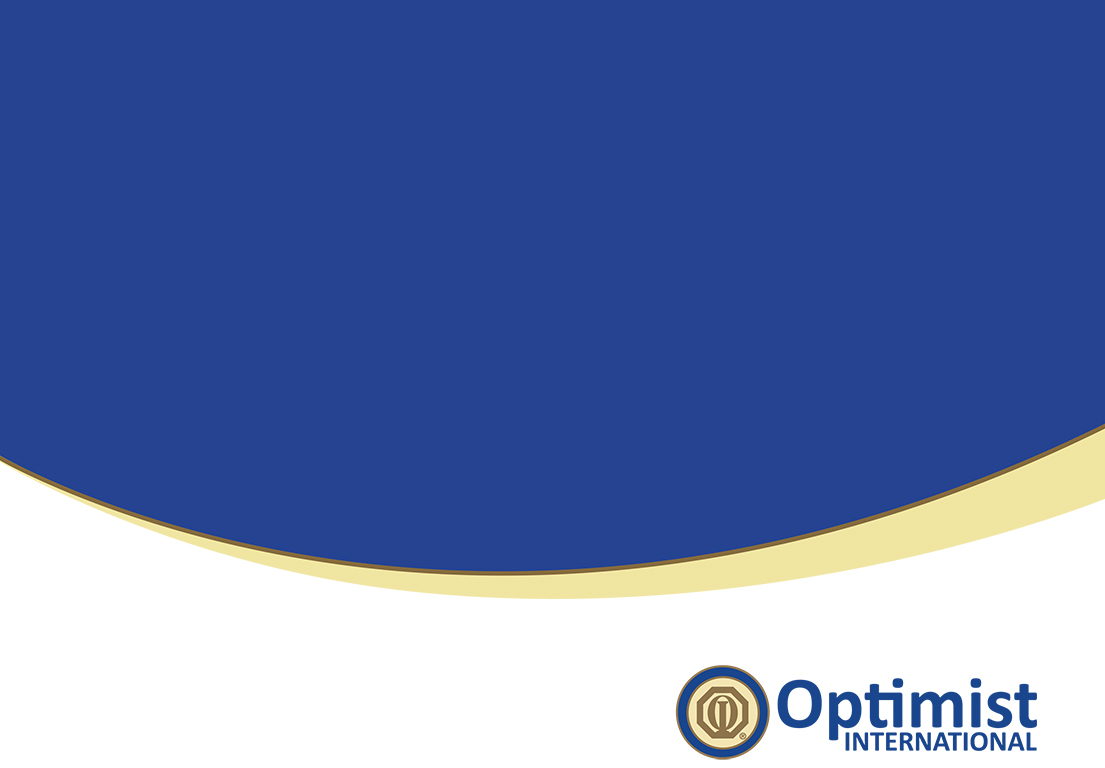 Club President-Elect
Presiding at Meetings
Presiding at Meetings
Board of Director’s Meeting

General Membership Meeting

Committee Meeting
Crucial Conversation
[Speaker Notes: As a Club President, you will preside at two types of meetings; the Club Board of Director’s meeting and the general membership meeting.]
President Chaired Meetings
Board of Director’s Meeting

General Membership Meeting
Optimists have adopted ROBERTS RULES OF ORDER for official use in Parliamentary Procedures during meetings
Why Roberts Rules of Order?
ROBERTS RULES OF ORDER
allows for a diversity of opinions to be considered but allow the “majority” of the group to decide the issues.
[Speaker Notes: Parliamentary procedure is also used to keep a meeting moving forward with decisions rather than wasting time with unresolved discussion.]
Roberts Rules of Order
Basic Steps for Presenting a Motion

 Motion – Member states a motion from the floor

 Second – Another Member seconds the motion

 Restate – Chair/President restates the motion

Debate/Discuss – Members now have a right to discuss the motion

Vote – Chair/President puts the motion to a vote
[Speaker Notes: Some clubs are more formal than others.

To organize discussion, a motion is usually placed on the floor for consideration and then decided “for” or “against” before moving on to the next issue.  

PRACTICE – An Example:  The Club is having a Holiday Party in December and a member wants to have the club  pay for each member’s meals at the Party.  

Who is going to be the Club President?

Now, who wants to make the motion….  Etc.  

Need someone make a motion, second it, discussion and vote.]
Committee Meetings
Usually informal and don’t typically require a formal structured procedure.

Creativity and organization skills for the committee chair are important to develop the project

Committee will plan for the required results and follow through to make the project successful
[Speaker Notes: (See Committee Action Plan).  This action plan is then brought to the Club’s Board of Directors meeting by the chair for acceptance, rejection, revision or referral back to the committee.
The Committee will: 
Plan and conduct meeting with your Board of Directors.
Establish your goals and objectives
Establish your calendar for the year.
Select your committee chairs.
Develop and adopt a budget.]
Board Meetings
Conduct the Business of the Club

To oversee projects

To oversee use of financial resources

To approve or delete club members

To formulate and enforce policies
[Speaker Notes: ASK:  Why is it important for the Board to oversee the projects and activities?
ASK:  Why is it important for the Board to oversee use of financial resources?
ASK:  “  “ …. to approve or delete club members?
ASK:  “ “ … to formulate and enforce policies?]
Board of Directors
Who are the members of the Board of Directors?
[Speaker Notes: Answers are on Next Slide:  
The Board of Directors consists of the Club President, Secretary-Treasurer, Vice Presidents and Directors.  
The Directors may or may not be Committee Chairs.]
Board of Directors
Who are the members of the Board of Directors?

President 
Secretary-Treasurer
Vice Presidents
Directors (May or may not be Committee Chairs)
Board Meetings
Monthly  Committee reports to the Board of Directors help to manage the efforts of the committees with accountability

The work of the club is performed by the committees

Remember, they are volunteers
[Speaker Notes: The Secrets off a Successful Board Meeting:
Meet at a pre-determined time.
A convenient location that is easily accessible to everyone.
President has prepared his/her agenda in advance
Secretary-Treasurer has distributed a meeting announcement/reminder to all Board members and attendees.
All Board members and attendees arrive at the meeting on time.
Follow the agenda.
Avoid meaningless discussion.]
Board Meetings
The Club Secretary-Treasurer records the minutes of the Board Meetings

Usually just the motions, who made a seconded, and pass or fail is recorded.  These minutes become a permanent record of the club.
[Speaker Notes: Your first Board meeting should address the following:
Approval of your Secretary-Treasurer appointment.
Authorization of signatures on all accounts.
Establish goals and objectives for the year.
Approve the Club’s budget.
Review and revise Club Bylaws as required.]
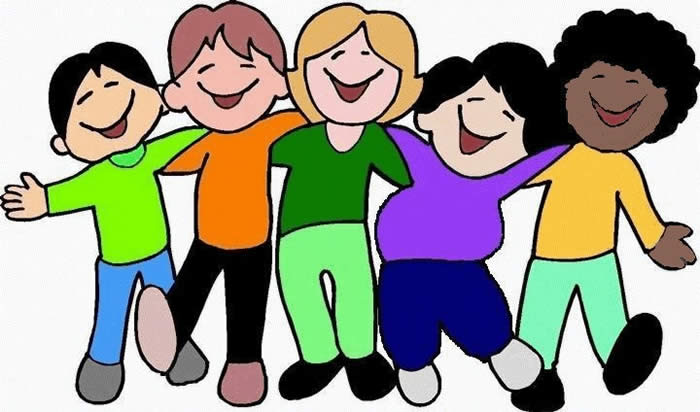 [Speaker Notes: One Minute Stretch:
Stand up
Extend right arm to the right – stretching as far as  you can
Extend left arm to the left – stretching as far as you can
Place hands over your head, clasp them together and move from side to side.
Put your hands down and push your shoulders back as far as they can go.
Stand up straight.  Breathe in deeply.  Exhale.  One again, breathe in deeply and exhale.
Please sit down.  

Roundtable Discussions on Next slide]
Roundtable Discussions
A committee chair who has an important project coming up next week does not show up to report to at a Board meeting.  
	What might you do as a Club President?
Roundtable  Discussions
A committee Chair is supposed to arrange an Essay Contest with a local school official.  The entry deadline has passed.  
	What might you do as Club President?
Roundtable Discussions
A Club bulletin editor is highly motivated but needs direction on writing a bulletin.  
	What might you do as a Club President?
Roundtable discussions
A member brings a project to the Board but the Board turns it down because it is not consistent with the purposes of Optimist International and the Club. 
	What might you do as Club President?
Club Meetings
A good Club meeting is the result of careful planning and enthusiastic leadership

Have you ever attended a bad Club meeting before?
[Speaker Notes: Your Club Meetings are the time to have fun and enjoy the fellowship of each other.  
As Club President, your job is to 
Give value to the member’s volunteer experience
Make each member feel he or she is welcome, and 
Make Club meetings fun, entertaining, and informative.]
Plan a FUN Club Meeting
How can you Plan to make  your Club meetings FUN?
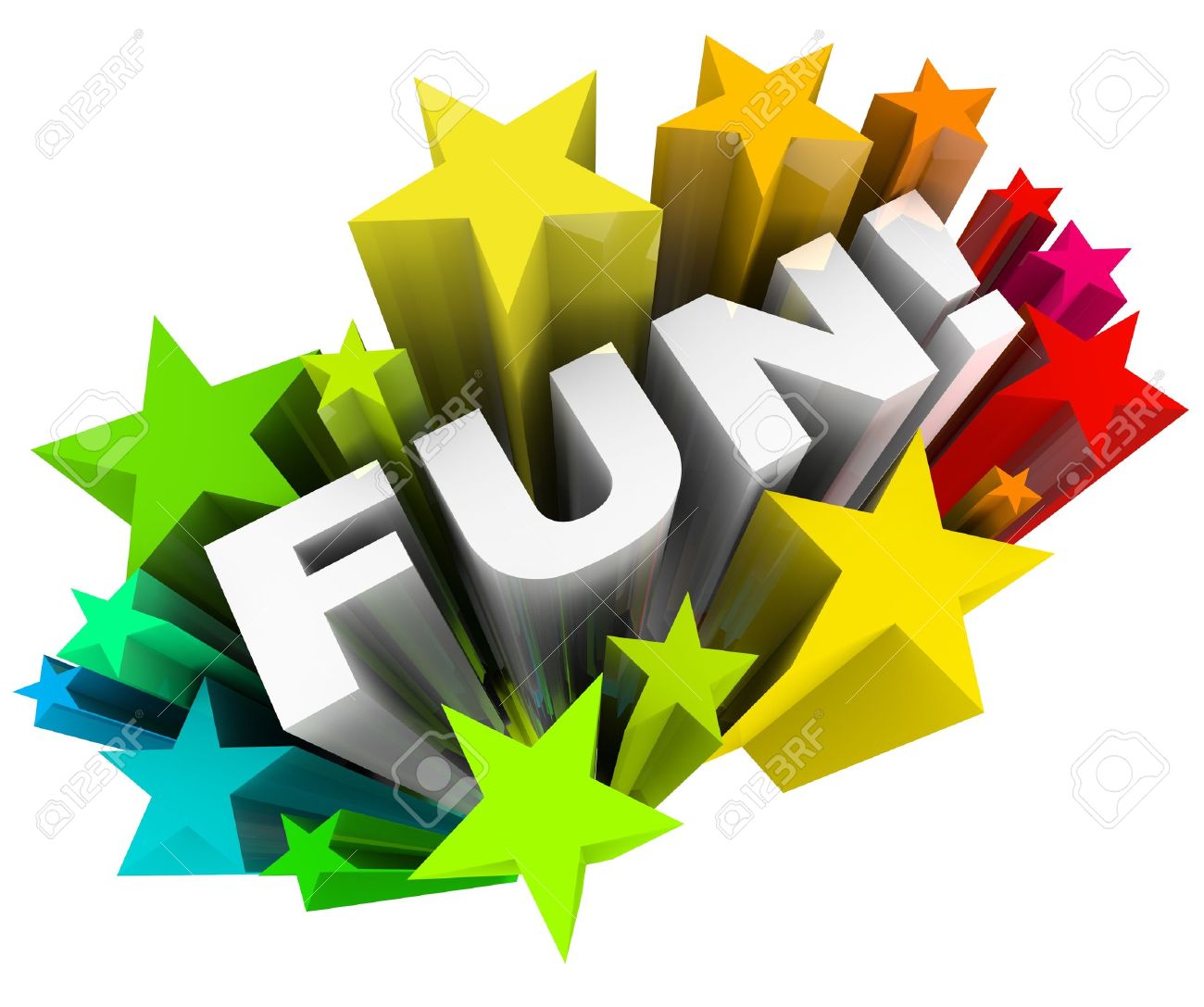 [Speaker Notes: ANSWERS on Next Slide are:    List them on a flip chart.
Respect Member’s time; start on time, finish on time
Plan ahead – have an agenda
Generate enthusiasm
Encourage Member participation
Organize guest speakers
Ensure good meals and service
Invite guests
Plan special and exciting fellowship activities
Finish with the Optimist Creed]
How to Plan a FUN Club Meeting
Respect Member’s time; start on time, finish on time
Plan ahead – have an agenda
Generate enthusiasm
Encourage Member participation
Organize guest speakers
Ensure good meals and service
Invite guests
Plan special and exciting fellowship activities
Finish with the Optimist Creed
[Speaker Notes: Also, 
Fining – make sure it is for fun and not done to generate income
Asking members to share a “joke of the day”
Dressing up as “President of Optimist International” and giving a talk about the year’s theme
Bringing in funny programs
Recruiting and attendance games    
50 / 50 raffles]
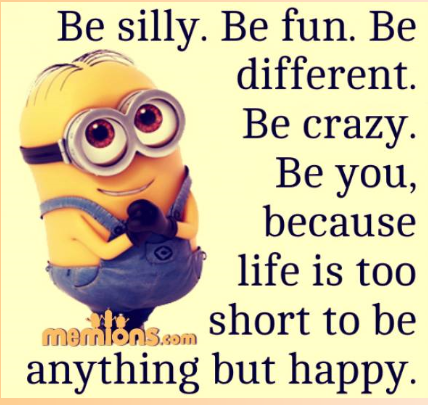 How can you promote fellowship?
How can the Club President promote fellowship at the Club meetings?
Fellowship
Greeters at the door
 	Name Badges
 	Member Activities
  	Shake hands, Smile
Awards and 	Recognition
[Speaker Notes: Name Badges – For new members they may still be getting to know who you are.   
For people on medication or older people, they may have lapses of memory.
Even for the member who misses some meetings now and then, having a name badge on, helps them to recall the name of the person.

AND, there is nothing better than hearing your own name.]
Agenda
Plan the meeting in advance. (Timed Agenda)
12:00  Call to Order - Start the meeting on time
12:01  Invocation
12:02  Meal service
12:20  Introduce guests
12:21  Induction and/or introduction of New Members
12:23  Introduce Members with Birthdays
12:25  Read New Member proposals
12:28  Committee announcements
12:30  Introduce Speaker
12:31  Speaker’s address
12:55  Response to Speaker
12:56  Announce next week’s program
12:57  Draw for door prize
12:58  The Optimist Creed
1:00    Adjourn on time
[Speaker Notes: This is a standard Agenda – respectfully starting on time and ending on time.

Note all Meetings may not be this way.  Some have meetings at the same time, but may be held twice a month with a similar agenda or one of the two meetings may be a Board Meeting with members.

Another may be a meeting (less formal) held once a month – more of a social meeting where the time remains the same but the place may change.  In this type of club the business part may be held the first part of the meeting or it may be held via emails.    No meeting is wrong, it is what the members in the club want for their meeting to be like.]
Entertaining Programs
What are some fun and entertaining programs?
[Speaker Notes: Answers on next two slides are.

Highlight a local business
A hobby of a member
Finding interesting people in local news paper
Profile three members at random (good backup if a program cancels)
Skills Development Modules – two hour module may be presented in a six week series

District Chairs can speak on a number of Optimist subjects
Government officials (without endorsement)
Government agencies
“NOW” Program (New Optimist Wanted)
Explain Personal Growth and Involvement (PGI) Program OR Professional Development Program (PDP)]
Fun and Entertaining Programs
Highlight a local business
A hobby of a member
Finding interesting people in local newspaper
Profile three members at random (good backup if a program cancels)
Skills Development Modules – two hour module may be presented in a six week series
Explain Personal Growth and Involvement (PGI) Program OR Professional Development Program (PDP)
[Speaker Notes: More on next slide]
Guests and Guest Speakers
Invite the District Governor

Invite District Chairs to present training

Invite local celebrities: TV, radio, historians

Invite public officials: police, fire, librarians, etc.

Have Member talent perform
Add Fun and Excitement
Fun awards
Sergeant at Arms
Pictures
Smile
Welcome
Recognize Birthdays and Anniversaries
Make up an award day
Improving Attendance
What are ways you can improve attendance at meetings?
Improving Attendance
Promote great 	programs
Social Media
Phone Committee
Weekly club 	newsletter
Local newspaper 	announcements
Send the Sheriff out to 	bring in members 	who 	haven’t attended in a 	while
[Speaker Notes: ASK:  Who uses social media?   How do you use it?]
Club Meetings
Who is responsible for having a good meeting?
[Speaker Notes: Answer on Next slide

YOU ARE!]
Club Meetings
YOU  ARE!
Looking for Ideas
Ask your Fellowship/Social Committee and members for recommendations

Ask your Programs Committee and members to provide the best speakers and programs

Make your meetings fun, exciting and of value to your members so that when they leave, they will talk about it to others
Up Next…
Goal Setting

BREAK